Oncology Precision Medicine        
Saturday, March 6, 2021
Register here!
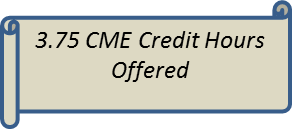 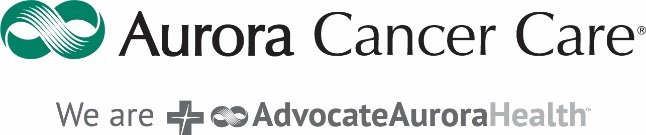